Комплексные услуги АО «Сервис-Реестр» по содействию при выполнении функций налогового агента при выкупах акций (ст. 75/84.8/Добровольное /Обязательное предложение)
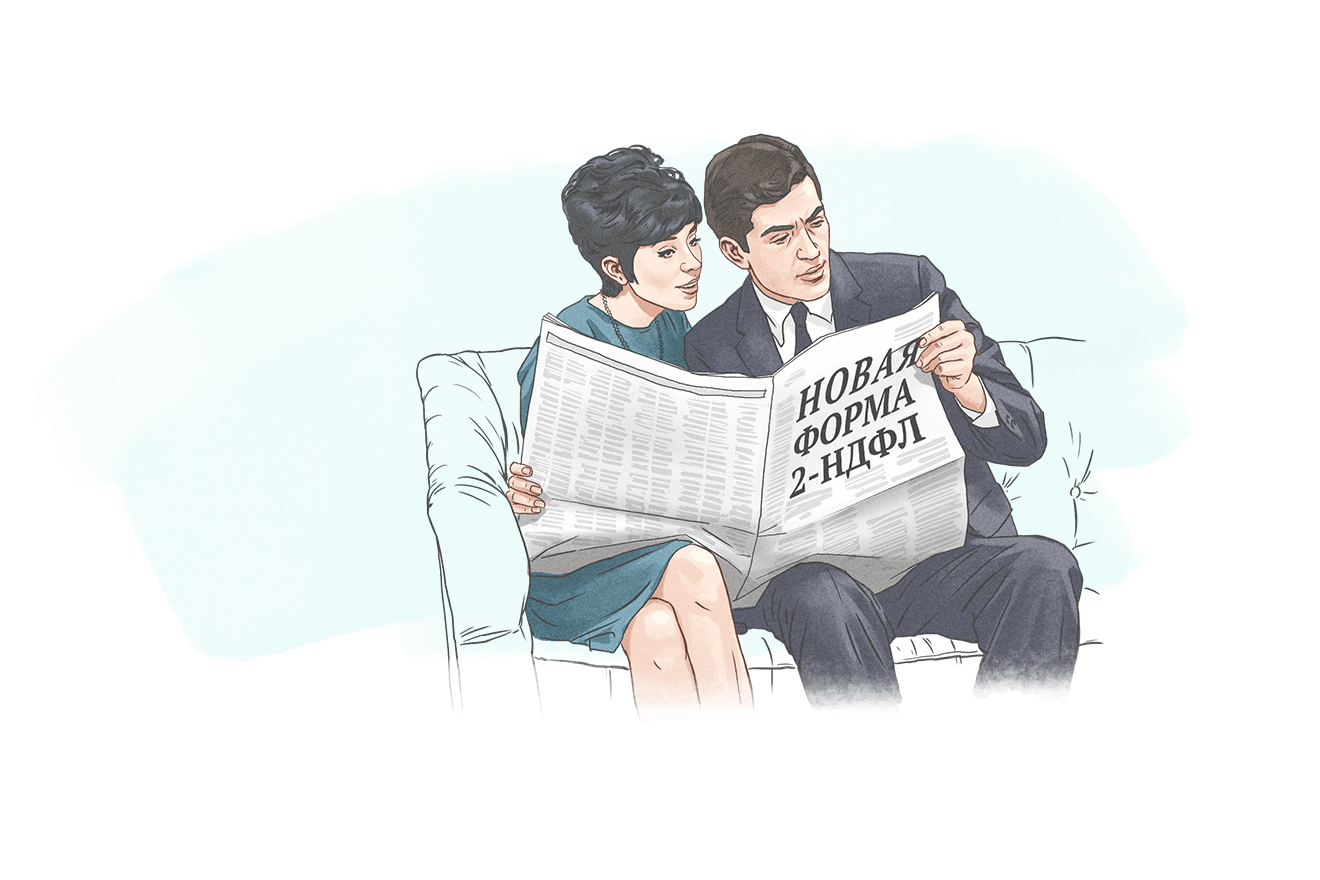 Обязанности налогового агента
В соответствии с п. 1 ст. 226 Налогового кодекса РФ и с учетом Письма ФНС России от 17.01.2020г. № БС-4-11/561@ акционерное общество, выкупающее собственные акции у своих акционеров, при перечислении денежных средств акционеру физическому лицу, в том числе через номинального держателя, признается налоговым агентом. 
Таким образом, Общество при выплате денежных средств физическим лицам в связи с выкупом Обществом акций в соответствии со ст. 75 Федерального закона от 26.12.1995 N 208-ФЗ «Об акционерных обществах» будет обязано исчислить и удержать налог на доходы физических лиц (НДФЛ). 
Общество в качестве налогового агента удерживает НДФЛ непосредственно из доходов налогоплательщика при их выплате  (п. 4 ст. 226 НК РФ).
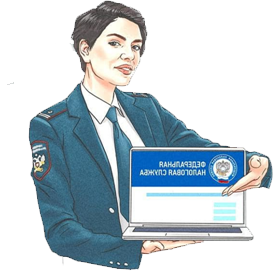 Общество, как налоговый агент обязано принимать все документы связанные с особенностями исчисления НДФЛ от акционеров. 
 Для этого необходимо понимание в каких случаях, какой пакет документов необходим. 
АО Сервис-Реестр готово принять все необходимые документы, которые можно будет принять для правильного расчета НДФЛ за Вас
Также общество обязано осуществить расчет и перечисление НДФЛ. И в том и в другом, мы также можем помочь
Особенности налогообложения
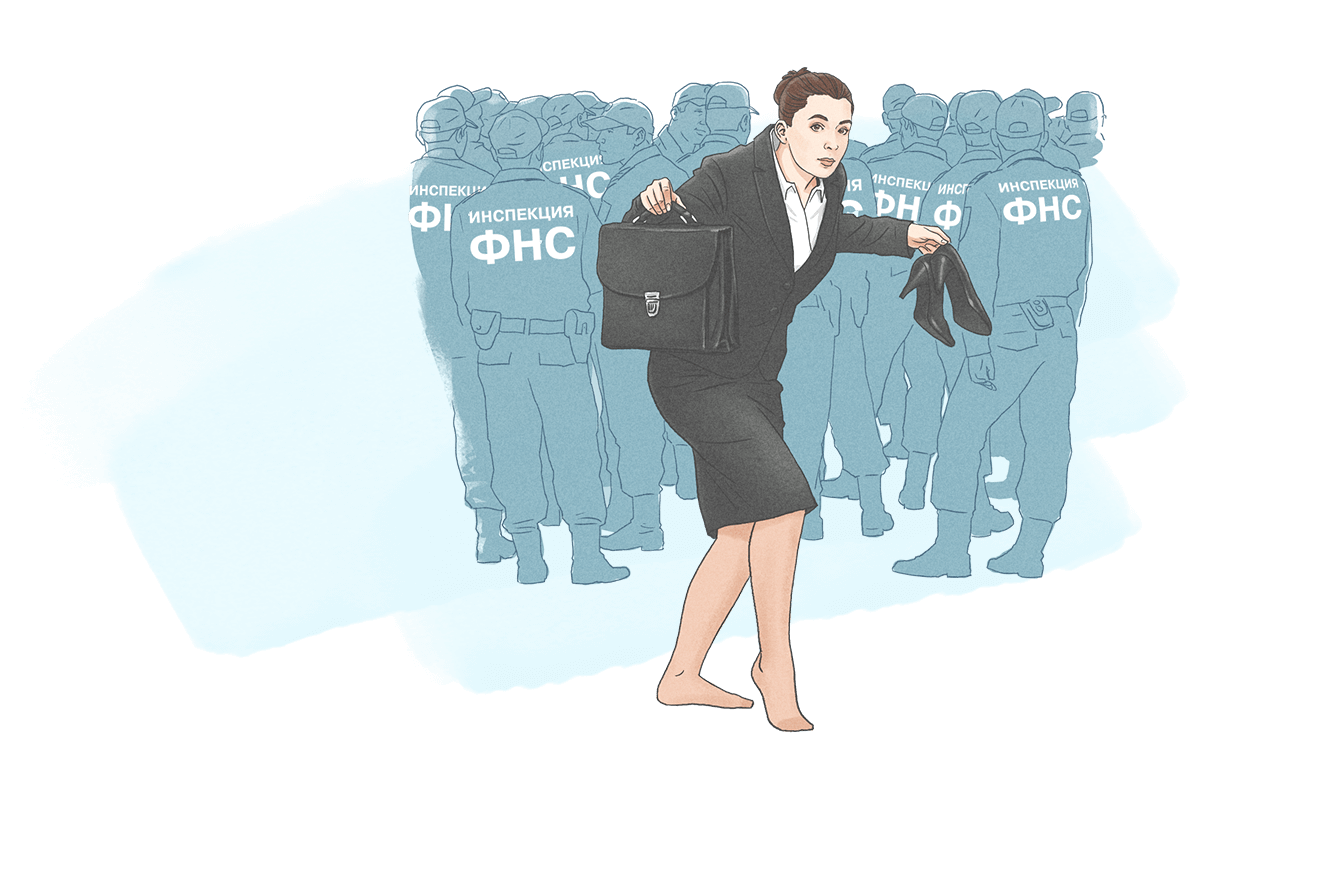 Налоговые ставки (Налоговое резидентство РФ)
Налоговые льготы (п. 17.2 ст. 217 НК РФ)
Налоговые вычеты (п. 12 ст. 214.1 НК РФ)
Инвестиционные вычеты (пп. 1 п. 1 ст. 219.1 НК РФ)
Иные нюансы (соглашения об избежании двойного налогообложения с РФ)
УСЛУГИ РЕГИСТРАТОРА
1. Подготовка и рассылка информации для акционеров
Создание информационного письма для акционеров, в котором будет вся необходимая информация,  для акционеров
Осуществление рассылки информационного письма всем акционерам
Своевременно проинформированные акционеры, 
могут снизить свои расходы, 
что в свою очередь может повлиять 
на улучшение репутации эмитента
2. Услуги по приему документов для расчета НДФЛ
Регистратор осуществляет прием документов:
Подтверждающих налоговое резидентство
Подтверждающих срок владения акциями
Заявление об уменьшении дохода, облагаемого НДФЛ, полученного от реализации ценных бумаг, вместе с документами подтверждающими расходы
Заявление на получение инвестиционного налогового вычета
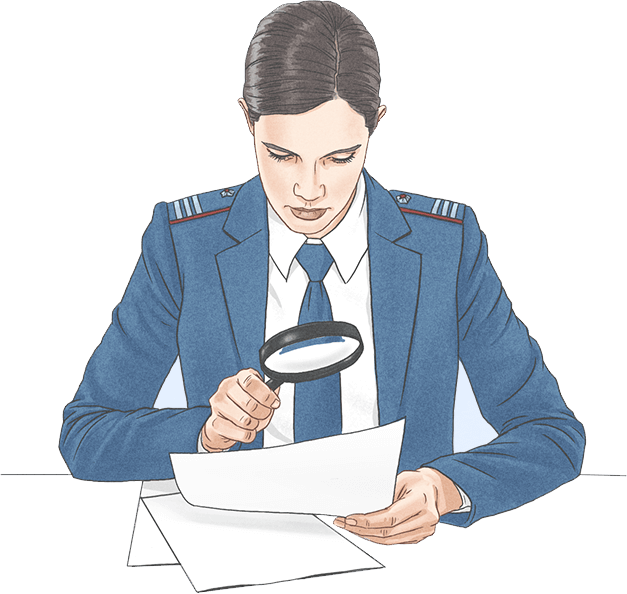 3. Услуги по расчету НДФЛ
Регистратор осуществляет расчет НДФЛ в полном соответствии с НК РФ
4. Услуги по перечислению в бюджет НДФЛ
Регистратор осуществляет выплату НДФЛ в бюджет РФ
ПРЕИМУЩЕСТВА СОТРУДНИЧЕСТВА С АО «СЕРВИС-РЕЕСТР»
Мы обладаем обширным опытом сопровождения корпоративных процедур, связанных с выкупом акций эмитентами и их владельцами. 

Мы используем отлаженные технологии и специализированное программное обеспечение для реализации проектов выкупа

Мы проанализируем ваши пожелания, изучим вводные и сможем предложить вам комплексный уникальный проект под ключ, направленный на достижение именно ваших целей. 

Заключая договор с АО Сервис-Реестр вы экономите свое время и ресурсы,
 а также минимизируете риски 

АО Сервис-Реестр может оказать как целый комплекс услуг, 
так и каждую услугу в отдельности
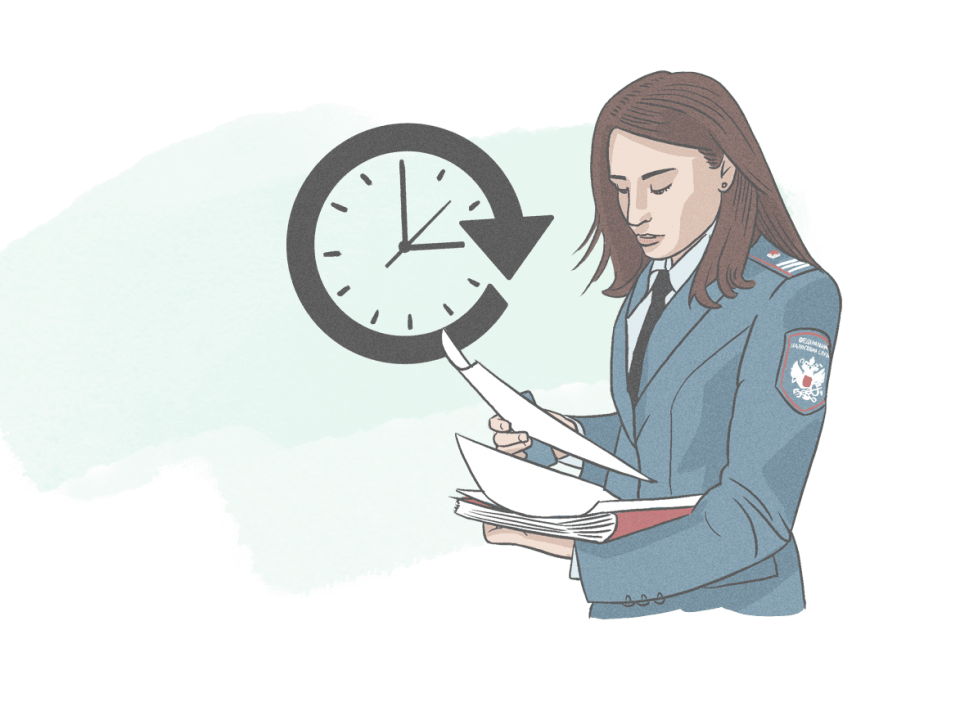